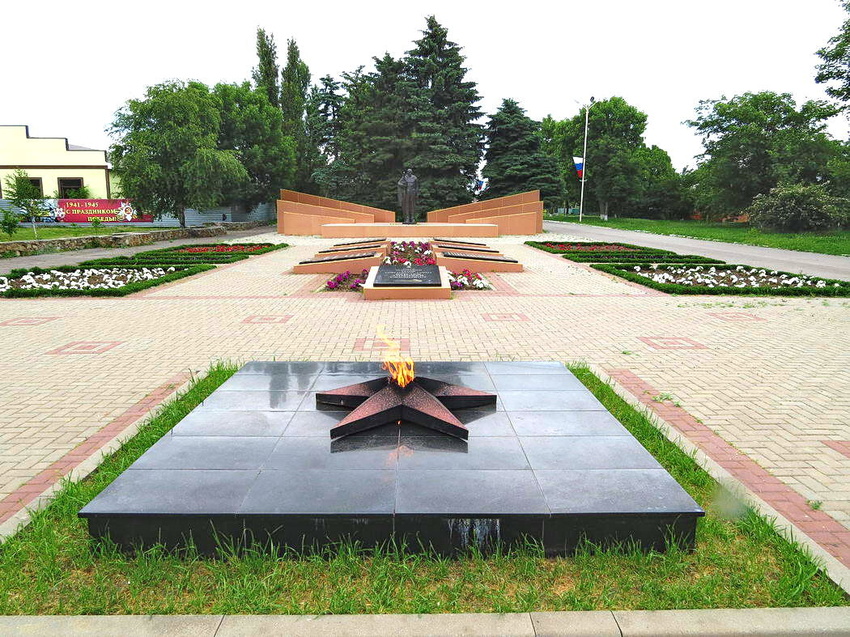 БЮДЖЕТ ДЛЯ ГРАЖДАН
к годовому отчету об исполнении бюджета Егорлыкского сельского поселения за 2019 год
Уважаемые жители Егорлыкского сельского поселения, 
посетители сайта
Вашему вниманию представлен «Бюджет для граждан», который разработан в соответствии с проводимой политикой Правительства Российской Федерации, направленной на обеспечение прозрачности (открытости) и полного, доступного информирования граждан (заинтересованных пользователей)  о местном бюджете. 

Информация на интернет - ресурсе доходчиво раскрывает основные понятия российского законодательства о бюджетном процессе, содержит параметры доходной и расходной частей бюджета Новогоркинского сельского поселения , пояснения о структуре  муниципального долга. 

По всем возникающим вопросам и конструктивным предложениям  относительно бюджета Егорлыкского сельского поселения вы можете обращаться  в администрацию Егорлыкского сельского поселения .

по адресу: ст. Егорлыкская, пер. Грицика, д. 78 тел : +7 (86370) 2-00-97
адрес эл. почты:  egorposel@yandex.ru


Глава Егорлыкского сельского поселения 
Гулай И.И.
Что такое бюджет для граждан
«Бюджет для граждан содержит основные положения решения об исполнении бюджета Егорлыкского сельского поселения за 2019 год в доступной для широкого круга заинтересованных пользователей форме и преследует цель  ознакомления граждан с основными задачами и приоритетными направлениями бюджетной политики, обоснованиями бюджетных расходов, планируемыми и достигнутыми результатами использования бюджетных ассигнований. 
«Бюджет для граждан» нацелен на получение обратной связи от граждан, которым интересны современные проблемы муниципальных финансов Егорлыкского сельского поселения.
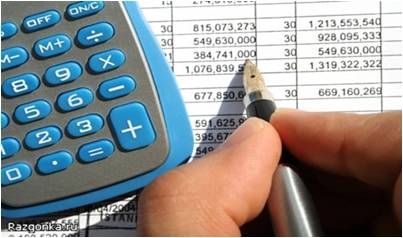 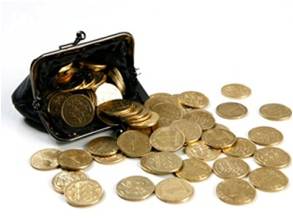 Что такое бюджет
БЮДЖЕТ
ДОХОДЫ БЮДЖЕТА
РАСХОДЫ БЮДЖЕТА
- форма образования и 
расходования денежных 
средств, предназначенных 
для финансового обеспечения 
задач и функций государства 
и местного самоуправления
- поступающие в бюджет 
денежные средства
- выплачиваемые из бюджета 
денежные средства
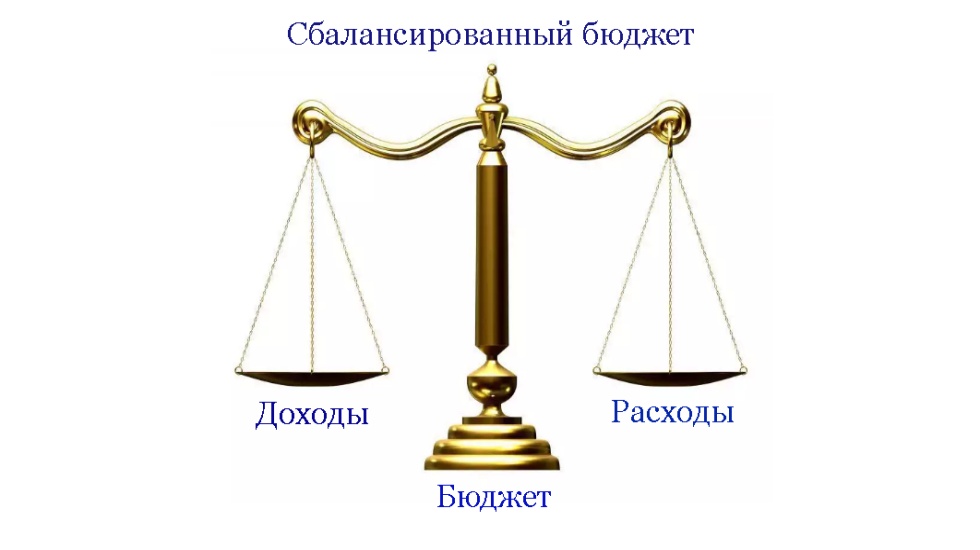 Если расходы бюджета превышают доходы, то бюджет формируется с дефицитом. При 
дефицитном бюджете растет долг и (или) снижаются остатки. Превышение доходов над 
расходами образует профицит. При профицитном бюджете снижается долг и (или) растут 
остатки. 
    Сбалансированность бюджета по доходам и расходам – основополагающее требование, предъявляемое к органам, составляющим и утверждающим бюджет.
Общие принципы исполнения бюджета
Исполнение бюджета - это процесс, который обеспечивает полное своевременное поступление доходов в целом и по каждому источнику, а также финансирование расходов в пределах утвержденных по бюджету сумм в течение финансового года.
    Можно выделить две стороны этого процесса: 
 - исполнения бюджета по доходам. Его задачей которого является обеспечение полного и своевременного поступления в бюджет отдельных видов доходов, в первую очередь, налогов и других обязательных платежей, по каждому источнику в соответствии с утвержденным бюджетным планом; 
     Участниками этого процесса являются:
                   •  налогоплательщики и плательщики сборов (юридические и физические лица), которые перечисляют в бюджет установленные налоги и другие обязательные платежи;
                   • учреждения Центрального банка и коммерческие банки, производящие безналичные расчеты между плательщиками и получателем средств;
                   •   органы Федерального казначейства, которые получают перечисленные в бюджет средства и ведут их учет;
                   •   налоговые органы (Министерство РФ по налогам и сборам), ведущие учет налогоплательщиков, контролирующие правильность исполнения ими своих налоговых обязательств, а также регулирующие отношения по возврату и зачету уплаченных налогов.
- исполнение по расходам, которое означает последовательное финансирование мероприятий, предусмотренных Решением о бюджете, в пределах утвержденных сумм. 
     Особенностью исполнения бюджета по расходам является то, что эта часть формируется расчетно и полностью зависит от объема доходных поступлений. Расходы осуществляются в пределах фактического наличия бюджетных средств на едином бюджетном счете. При этом обязательно соблюдаются две последовательные процедуры – санкционирование и финансирование. Финансирование заключается в расходовании бюджетных средств. Задача санкционирования расходов заключается в том, чтобы обеспечить принятие к финансированию только тех расходов, которые предусмотрены утвержденным Решением о бюджете и обеспечены поступлениями в бюджет доходов и заимствований. 
      Бюджетный процесс завершается составлением и утверждением отчета об исполнении бюджета, что является важной формой контроля за исполнением бюджета.
      Отчет об исполнении бюджета составляется по всем основным показателям доходов и расходов в установленном порядке с необходимым анализом исполнения доходов  и расходования средств.
Соотношение доходов и расходов бюджета 
поселения за 2019 год
тыс.руб.
Структура доходов бюджета
Исполнение доходной части бюджета Егорлыкского сельского поселения за 2019 год
Исполнение доходной части бюджета Егорлыкского сельского поселения за 2019 год
Расходы бюджета Егорлыкского сельского поселения по разделам и подразделам классификации расходов бюджета за 2019 год
Исполнение расходной части бюджета Егорлыкского сельского поселения за 2019 год
Перечень муниципальных программ поселения
«Обеспечение качественными жилищно-коммунальными услугами населения Егорлыкского сельского поселения»
«Муниципальная политика»                                              
«Участие в предупреждении и ликвидации последствий чрезвычайных ситуаций, обеспечение пожарной безопасности и безопасности людей на водных объектах»           
«Обеспечение общественного порядка и противодействие преступности»    
«Энергоэффективность в Егорлыкском сельском поселении»  
«Благоустройство и создание комфортных условий проживания на территории Егорлыкского сельского поселения»
«Развитие культуры, физической культуры и спорта»
«Управление муниципальными финансами и создание условий для эффективного управления муниципальными финансами»
«Формирование современной городской среды на территории Егорлыкского сельского поселения»
Расходы бюджета Егорлыкского сельского поселения по на реализацию муниципальных программ в 2019 году
Сведения о долговых обязательствах Егорлыкского сельского поселения на 2019 год, руб.
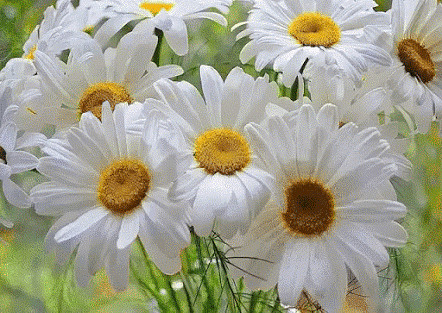 Спасибо за внимание!